FuerzaLeyes de Newton
Dinámica
Paula Ríos A.
¿Qué veremos hoy?
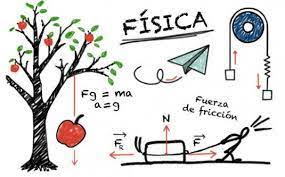 Conceptos de fuerza 
Leyes de Newton
Ejercicios
Introducción a la dinámica
Parte de la Mecánica que estudia las relaciones entre las causas que originan los movimientos y las propiedades de los movimientos originados

“Lo que sabemos es una gota de agua; lo que ignoramos es el océano“
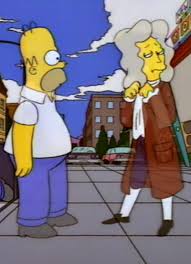 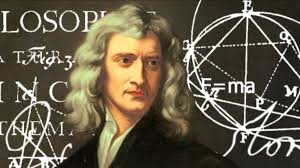 ¿Que se entiende por fuerza?
Toda acción capaz de producir cambios en el movimiento o en la estructura de un cuerpo.
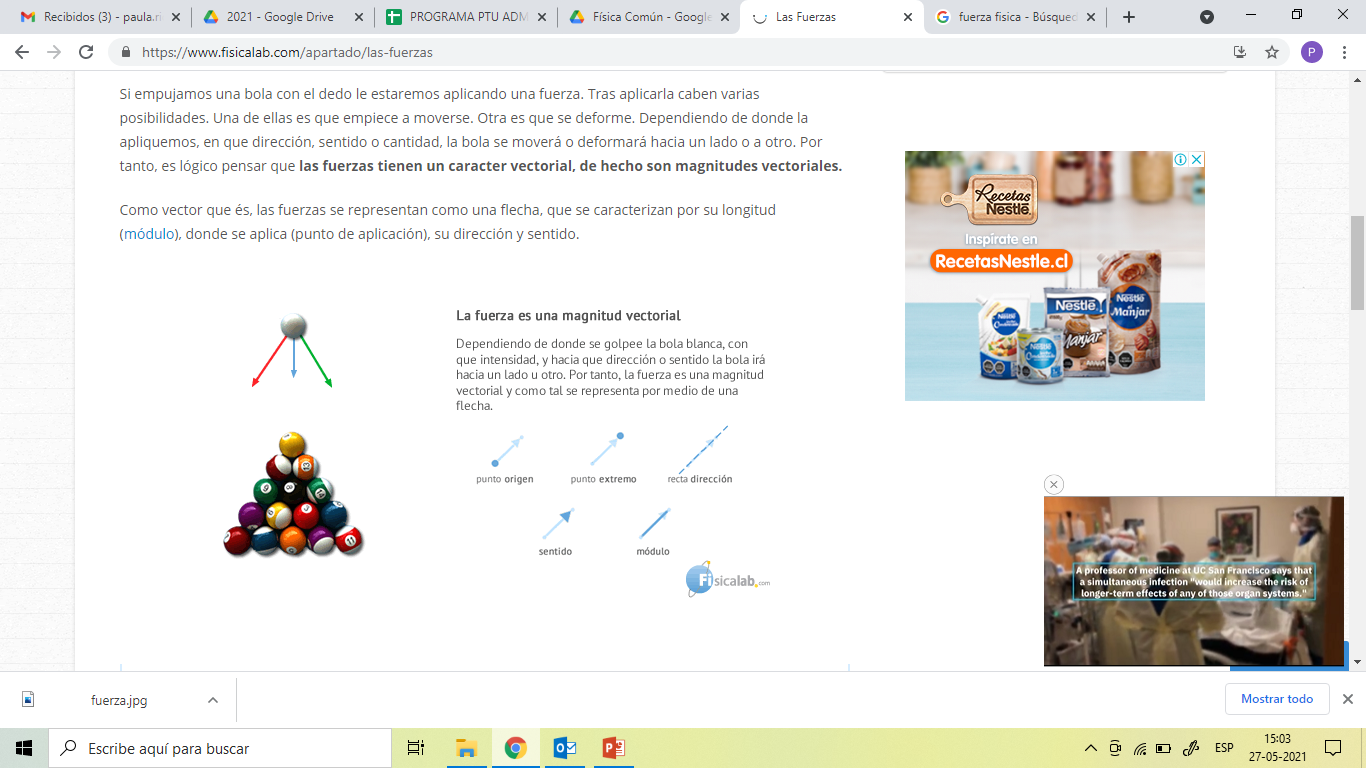 La fuerza es una magnitud vectorial que representa toda causa capaz de modificar el estado de movimiento o de reposo de un cuerpo o de producir una deformación en él.

Su unidad en el Sistema Internacional es el Newton (N). 

    1 Newton es la fuerza                sobre una masa de 1 Kg la cual le provoca una aceleración de 1 m/s2.
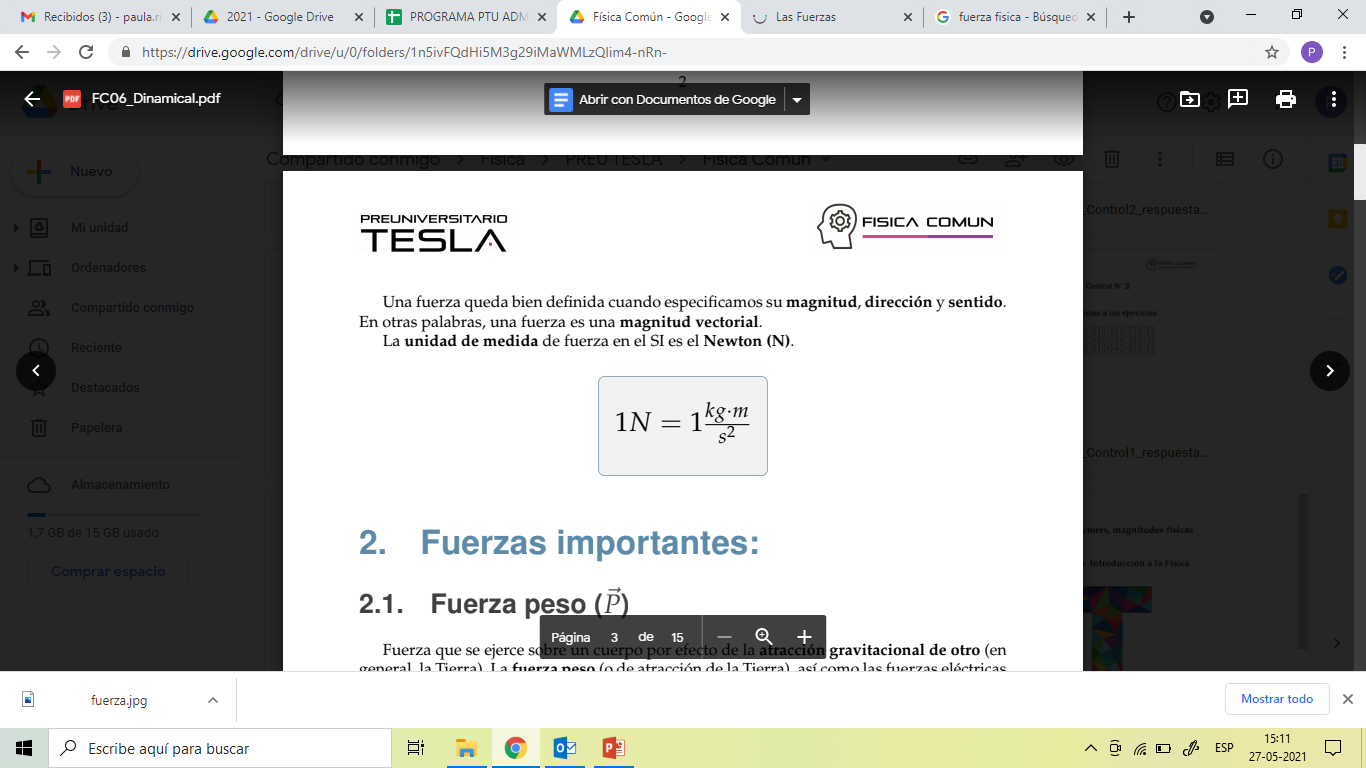 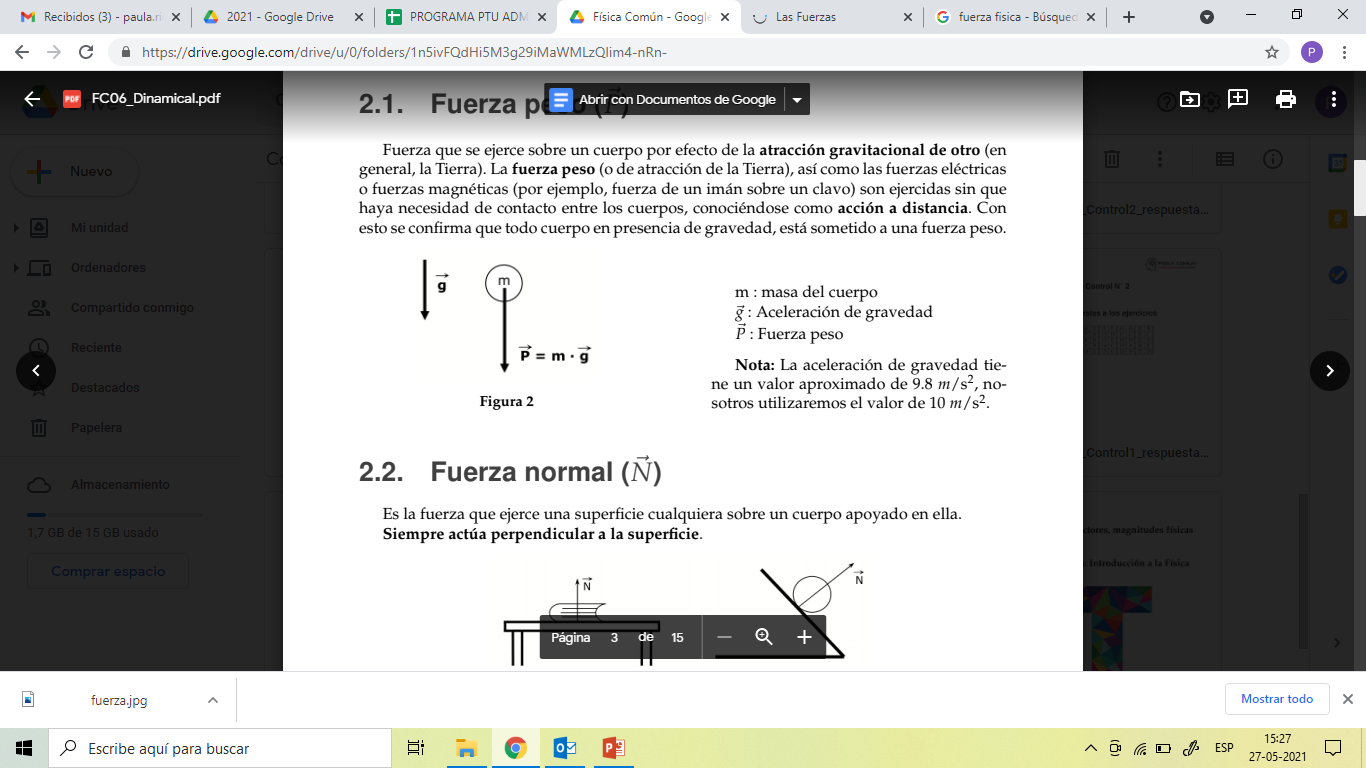 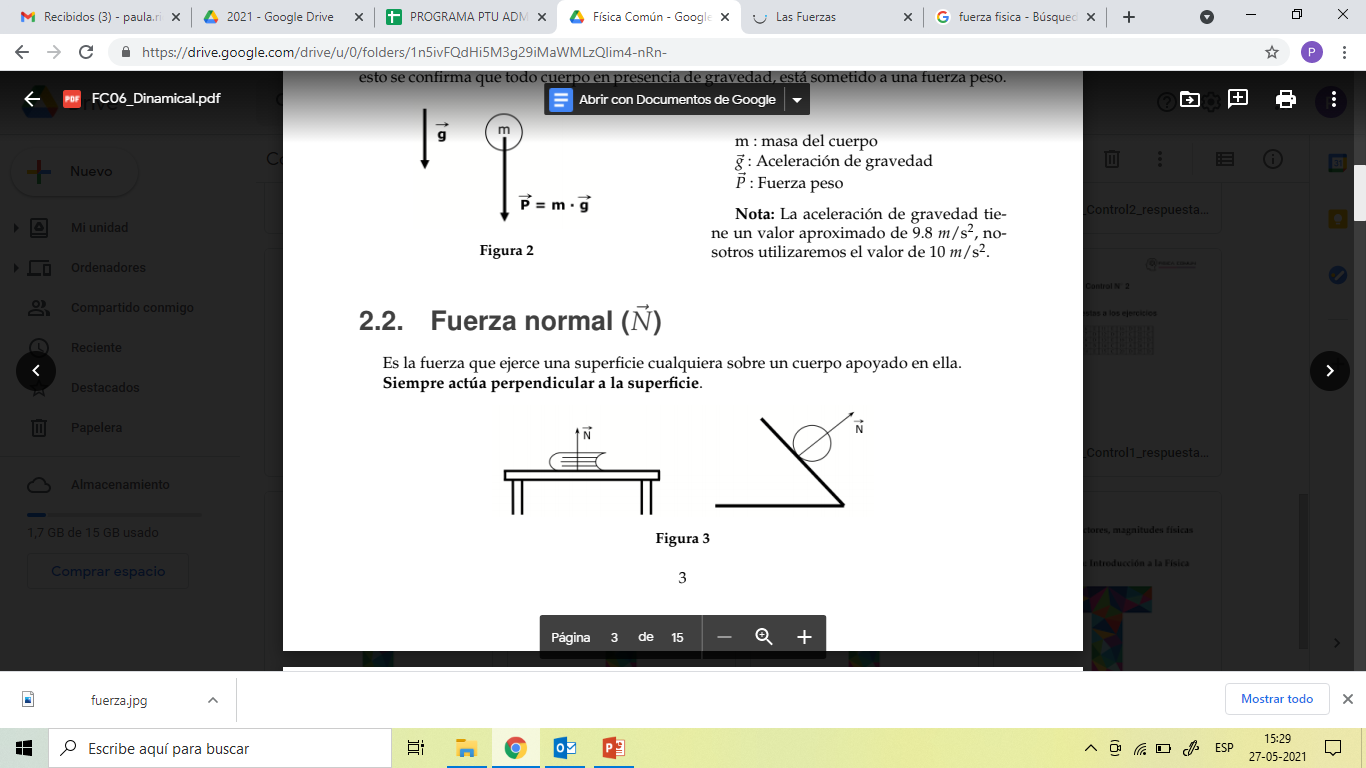 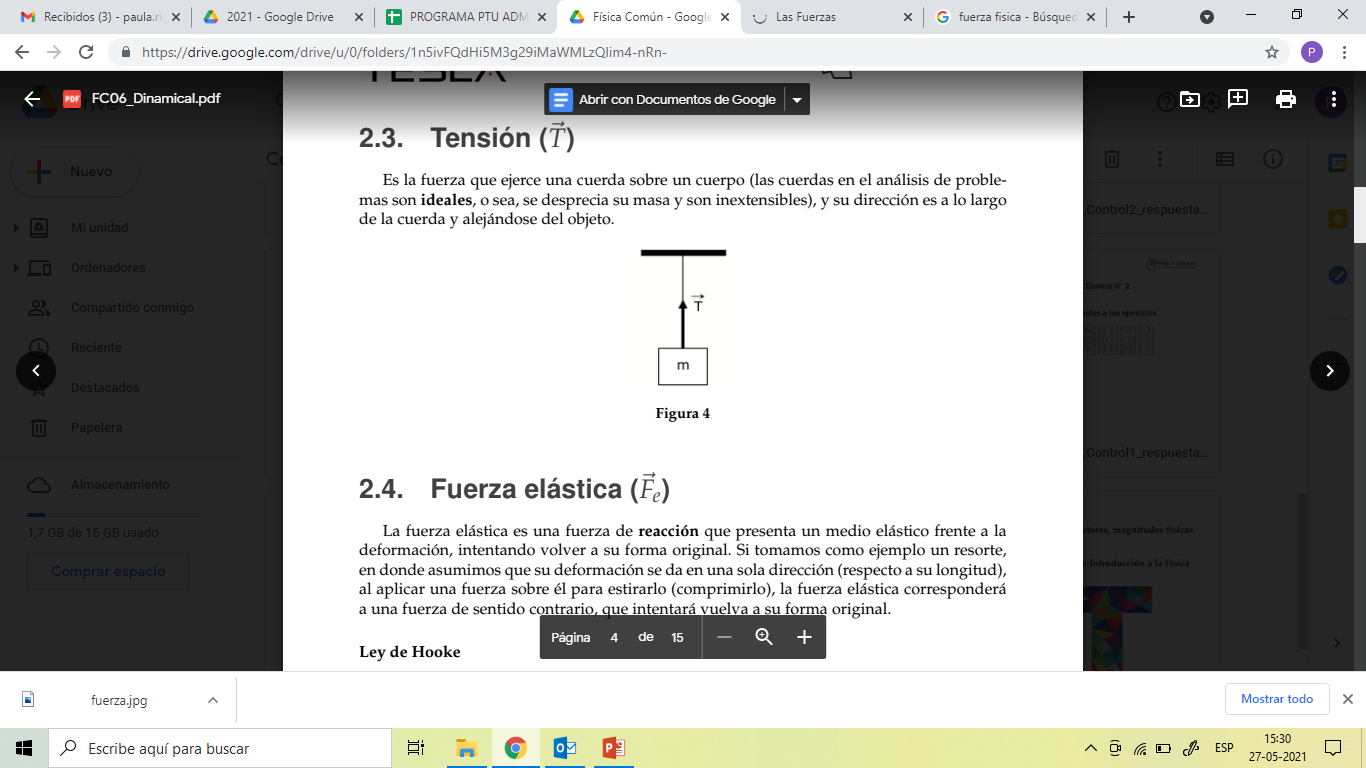 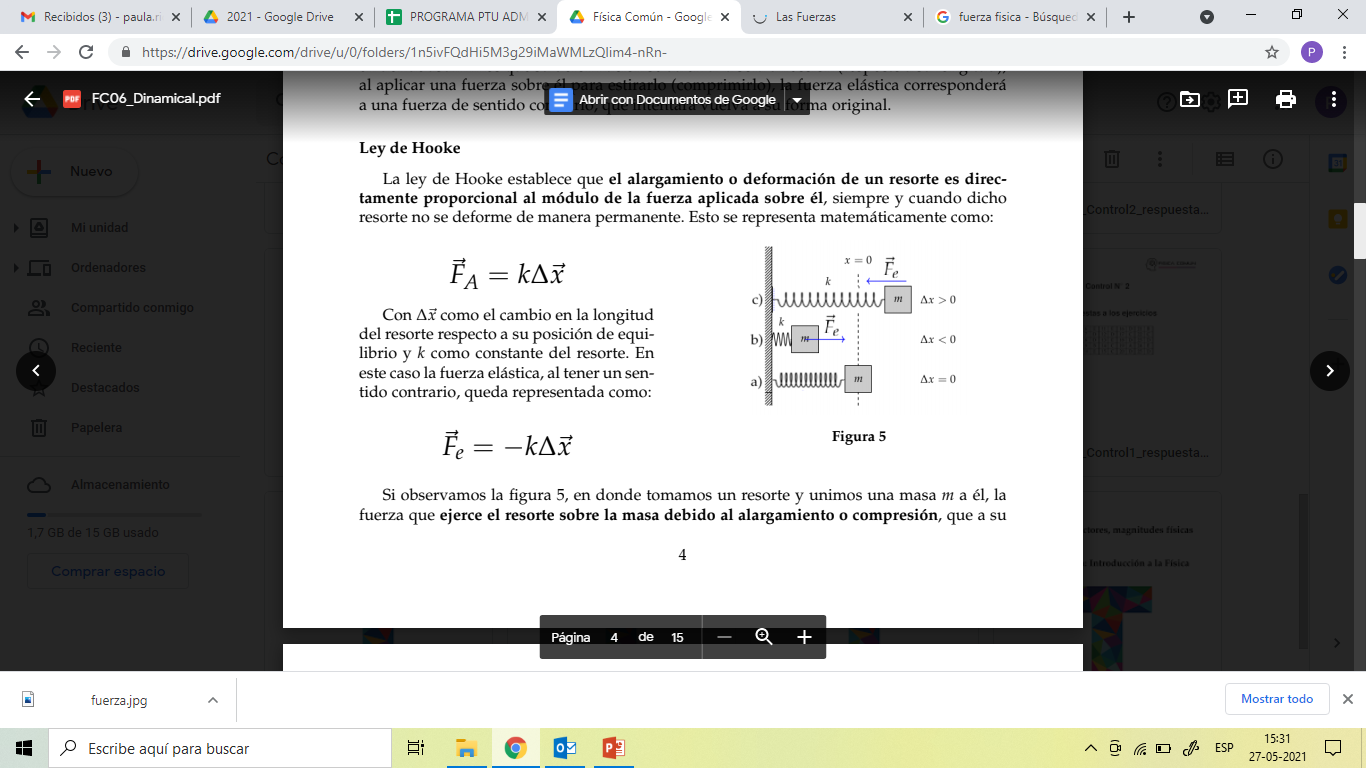 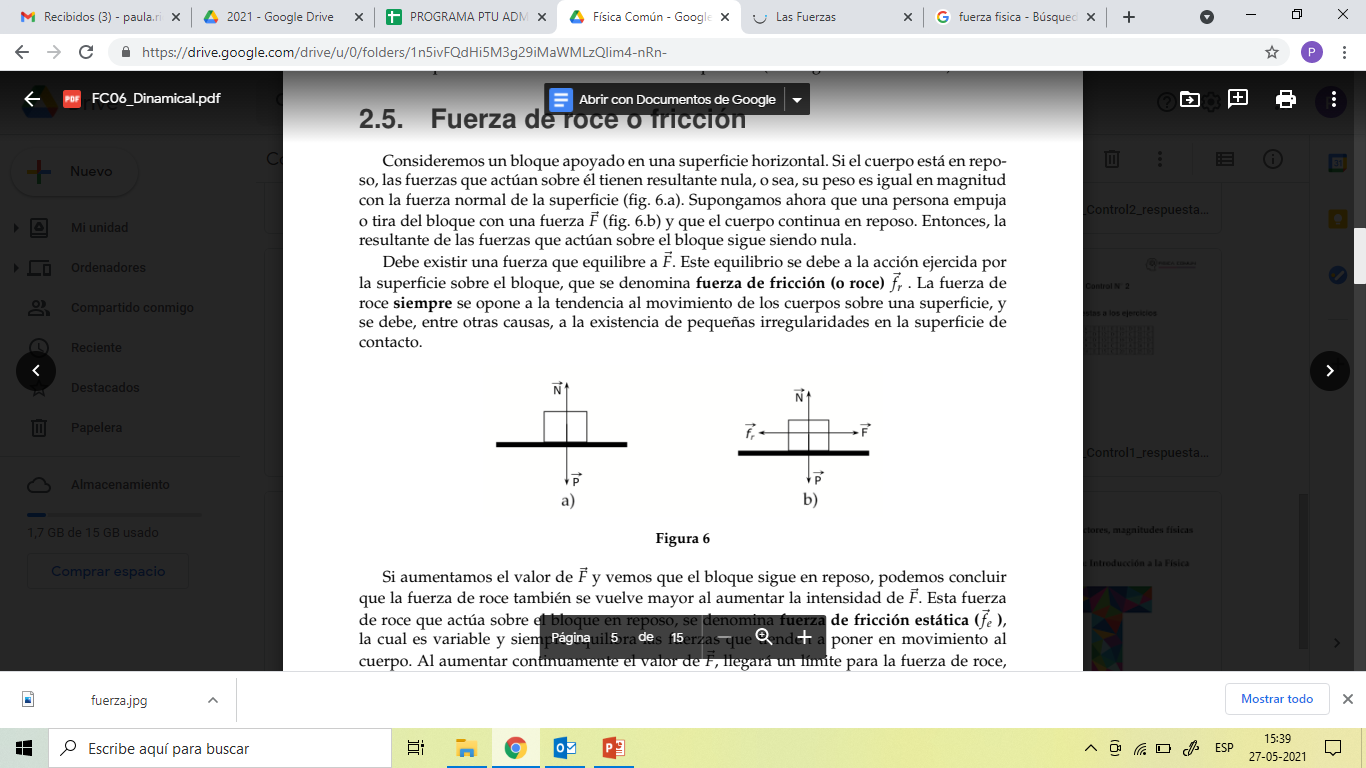 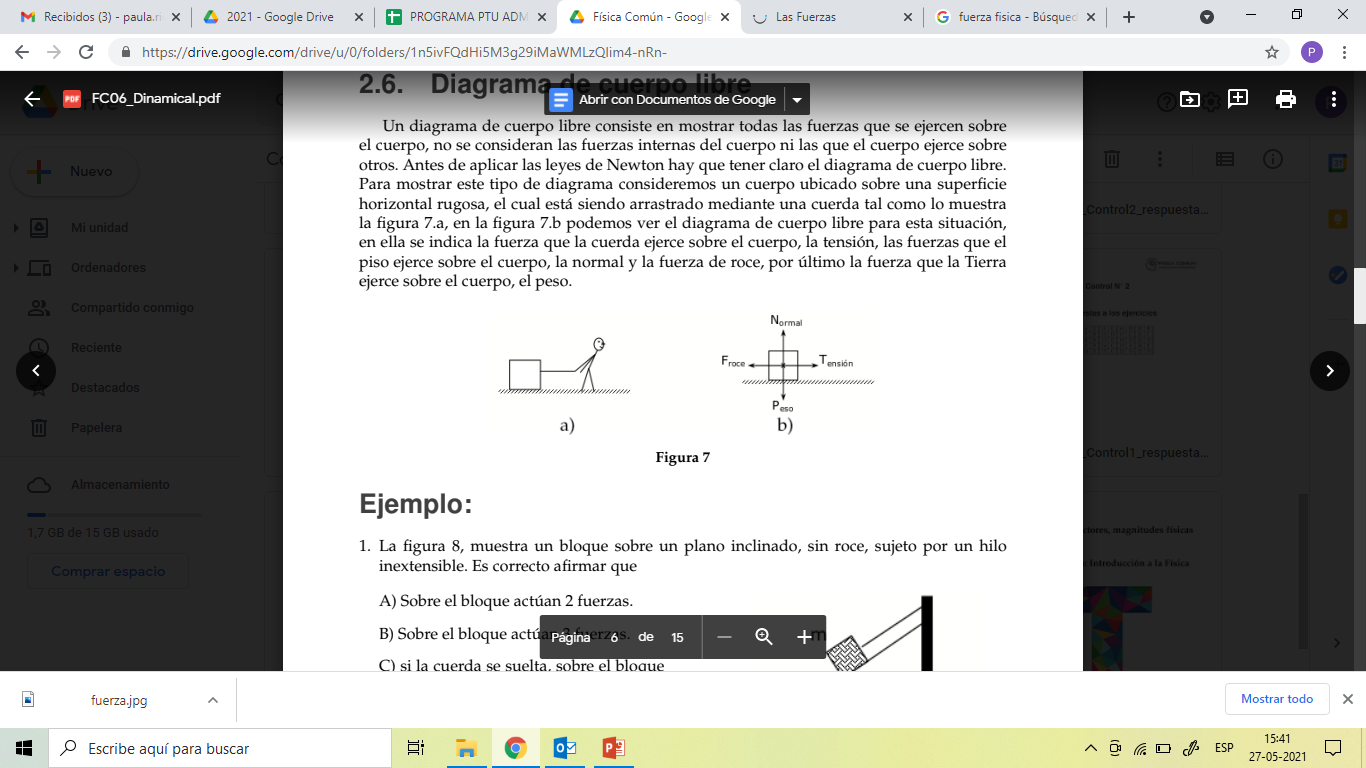 Leyes de Newton
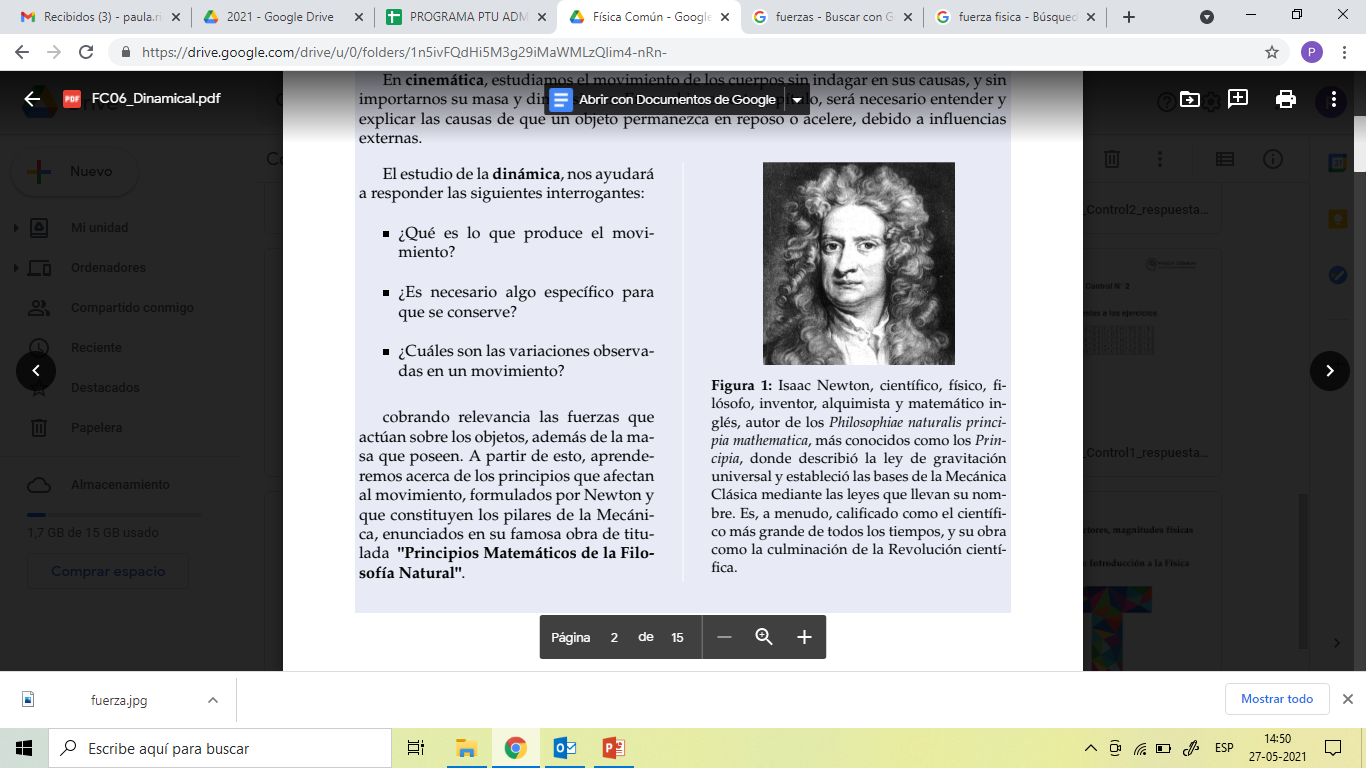 Constituyen los tres principios básicos que explican el movimiento de los cuerpos, según la mecánica clásica.

Qué es una ley científica?
Es una proposición científica que afirma una relación constante entre dos o más variables o factores, cada uno de los cuales representa una propiedad o medición de sistemas concretos.
1era Ley: o Ley de inercia
Si sobre un cuerpo no actúa ningún otro, este permanecerá indefinidamente moviéndose en línea recta con velocidad constante (incluido el estado de reposo, que equivale a velocidad cero).

Todo cuerpo continúa en su estado de reposo o de movimiento, uniforme y rectilíneo, a menos que sea impelido a cambiar dicho estado por fuerzas ejercidas sobre él.
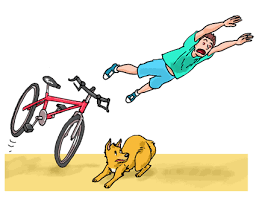 Sistemas de referencia inerciales
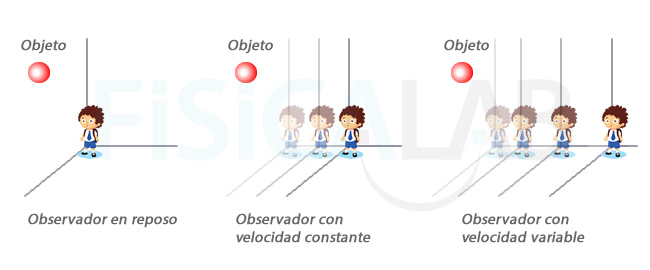 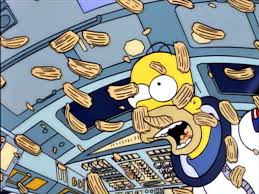 2da Ley: o Principio fundamental de la dinámica.
Se encarga de cuantificar el concepto de fuerza. 
Sabemos que los objetos solo pueden acelerar si hay fuerzas actuando sobre ellos.
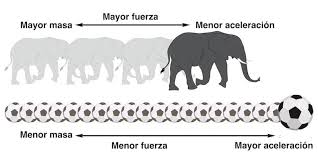 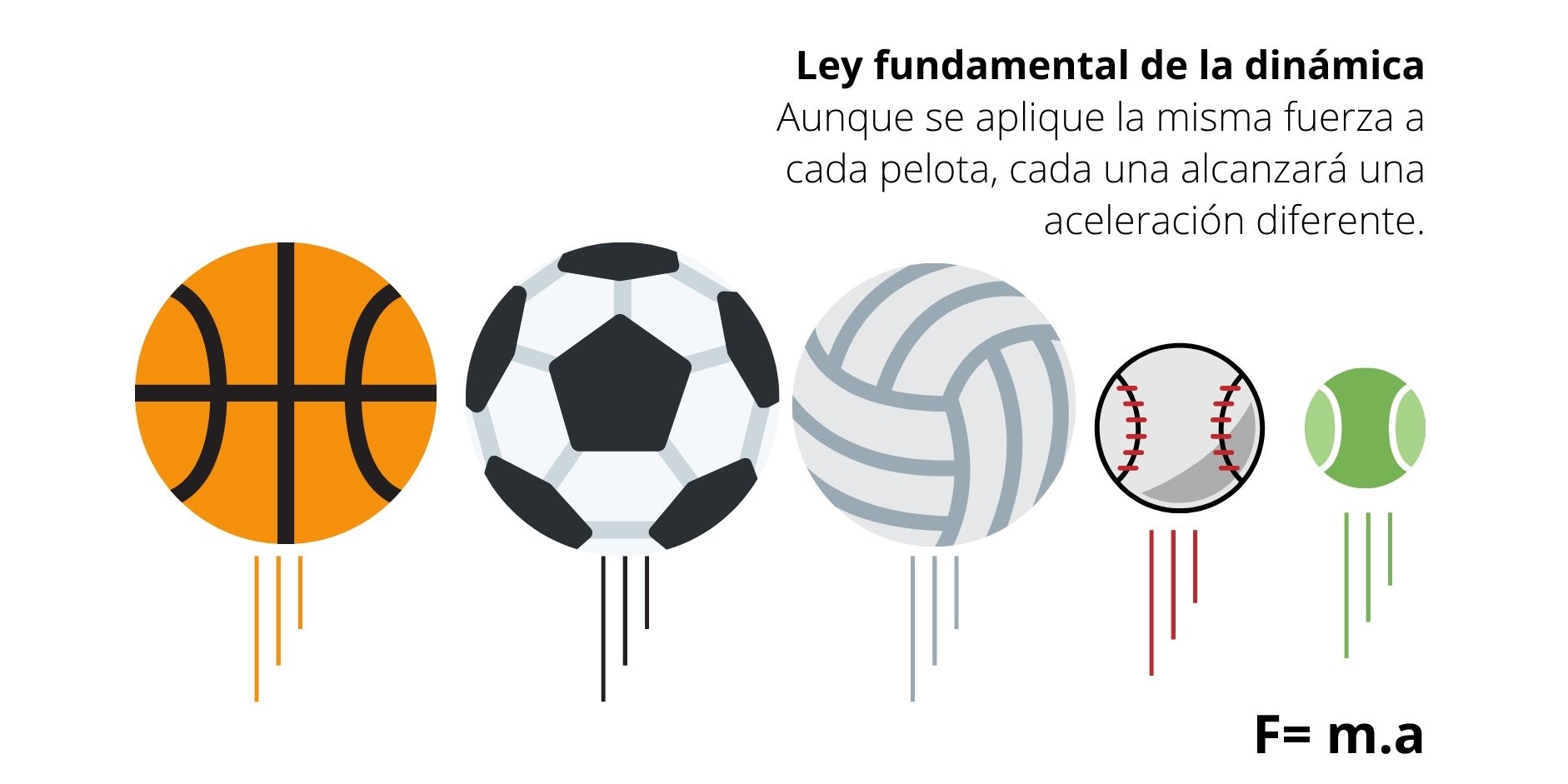 La segunda ley de Newton nos dice exactamente cuánto puede acelerar un objeto para una fuerza neta dada.







Ejercicio: Determinar peso
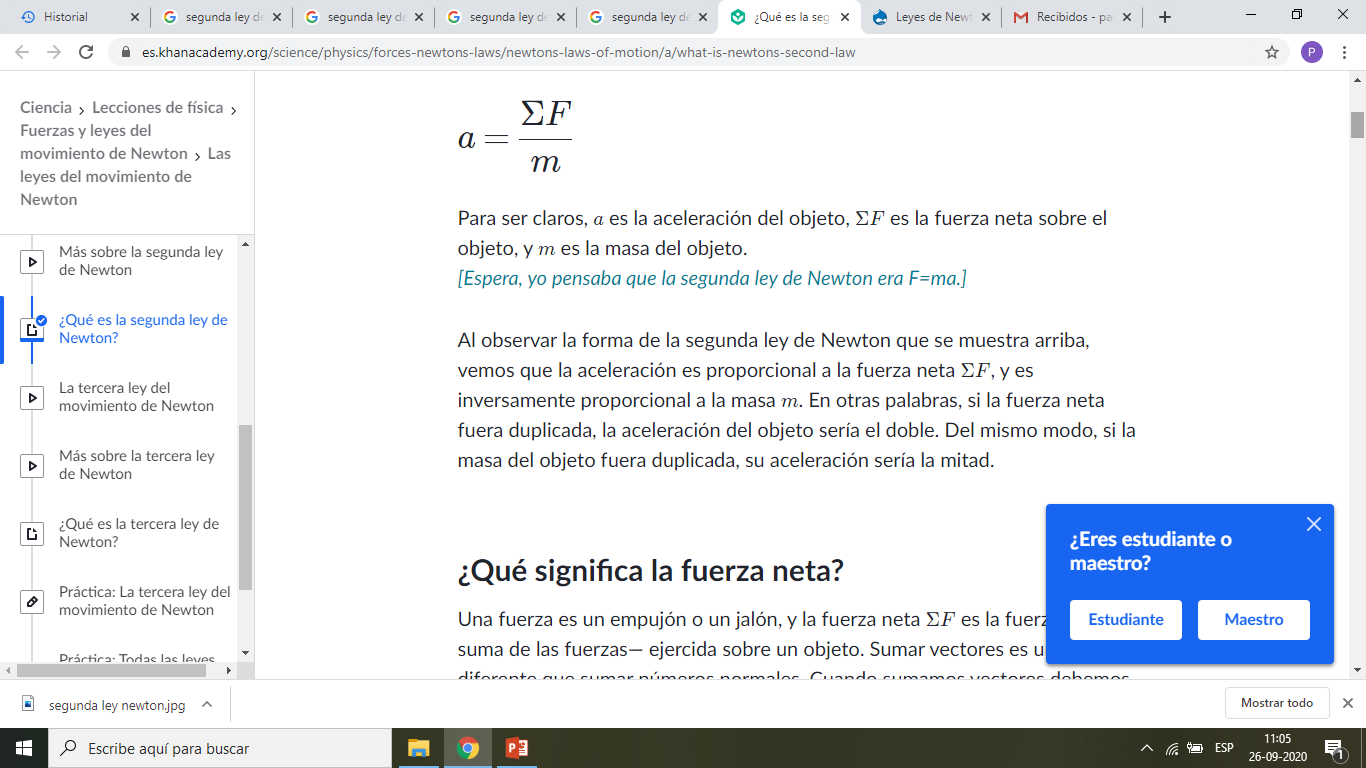 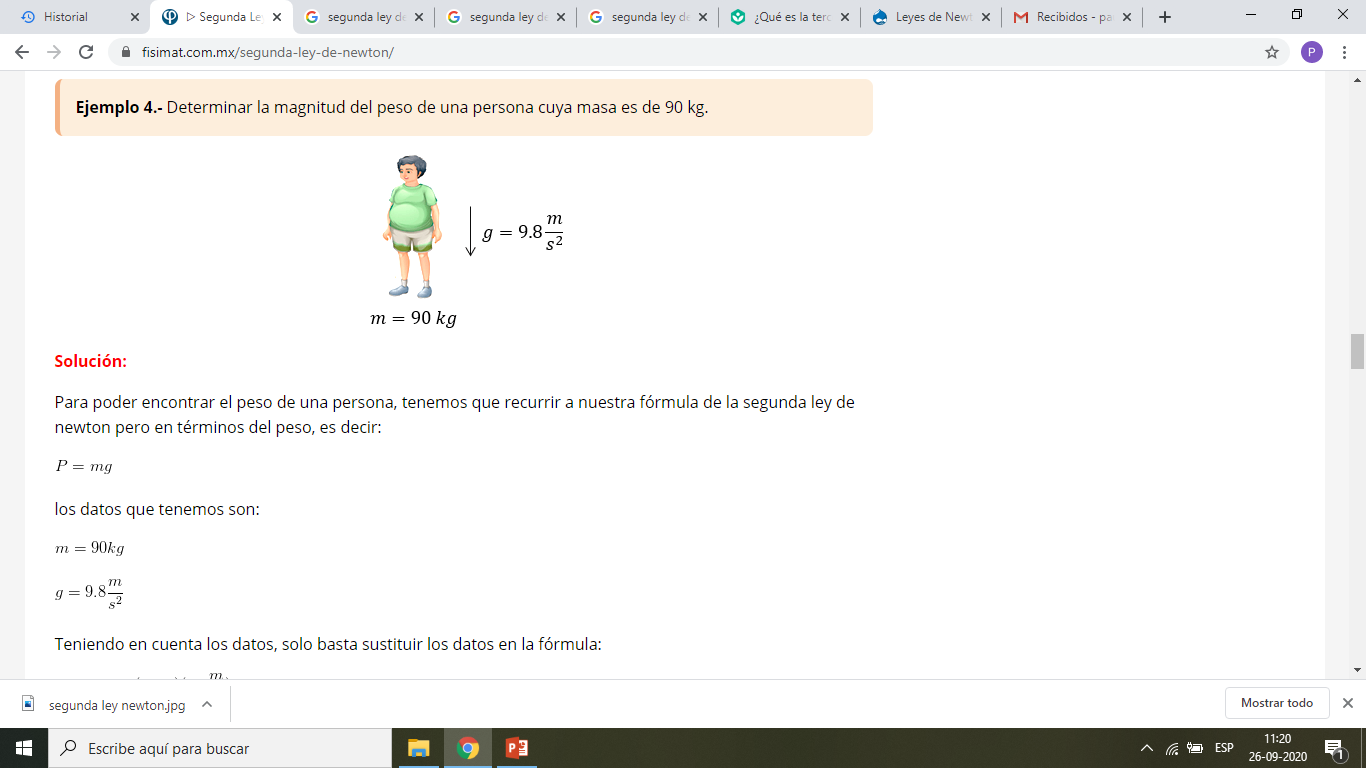 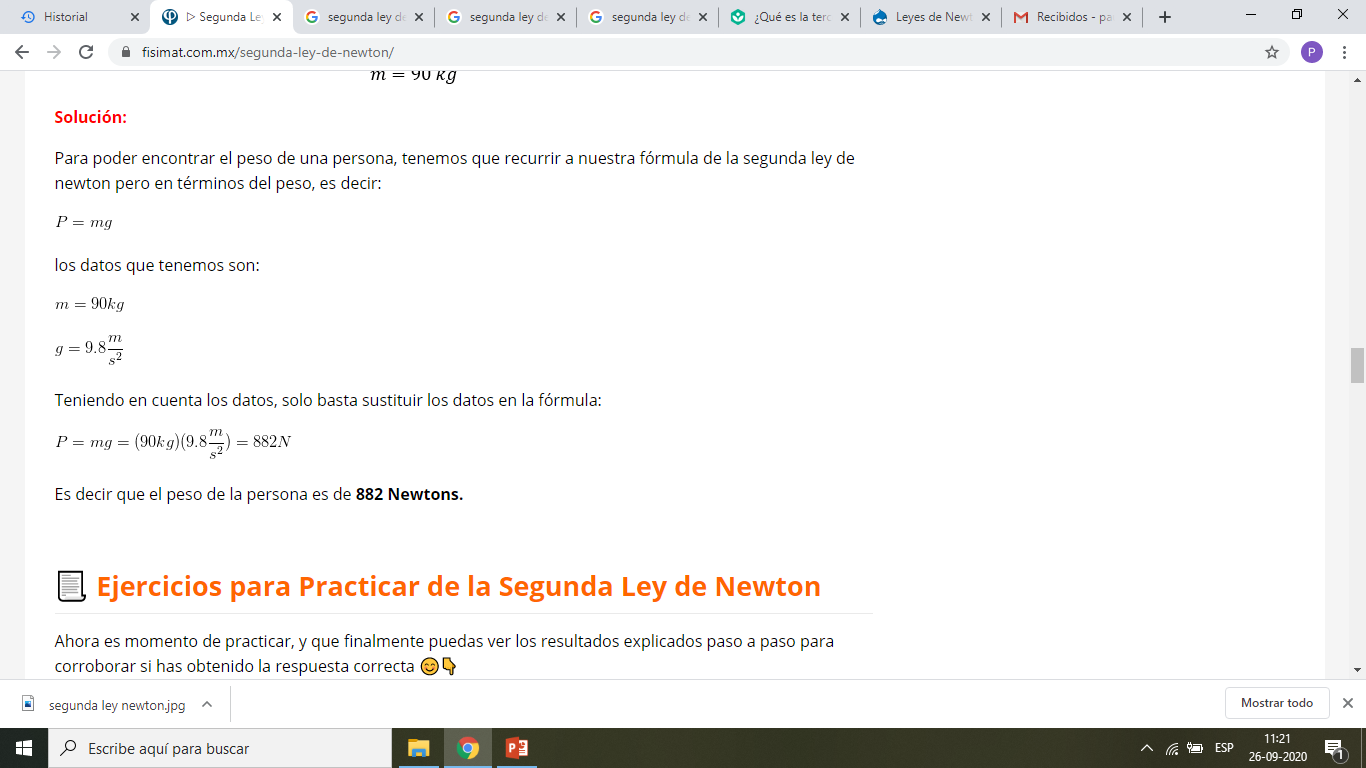 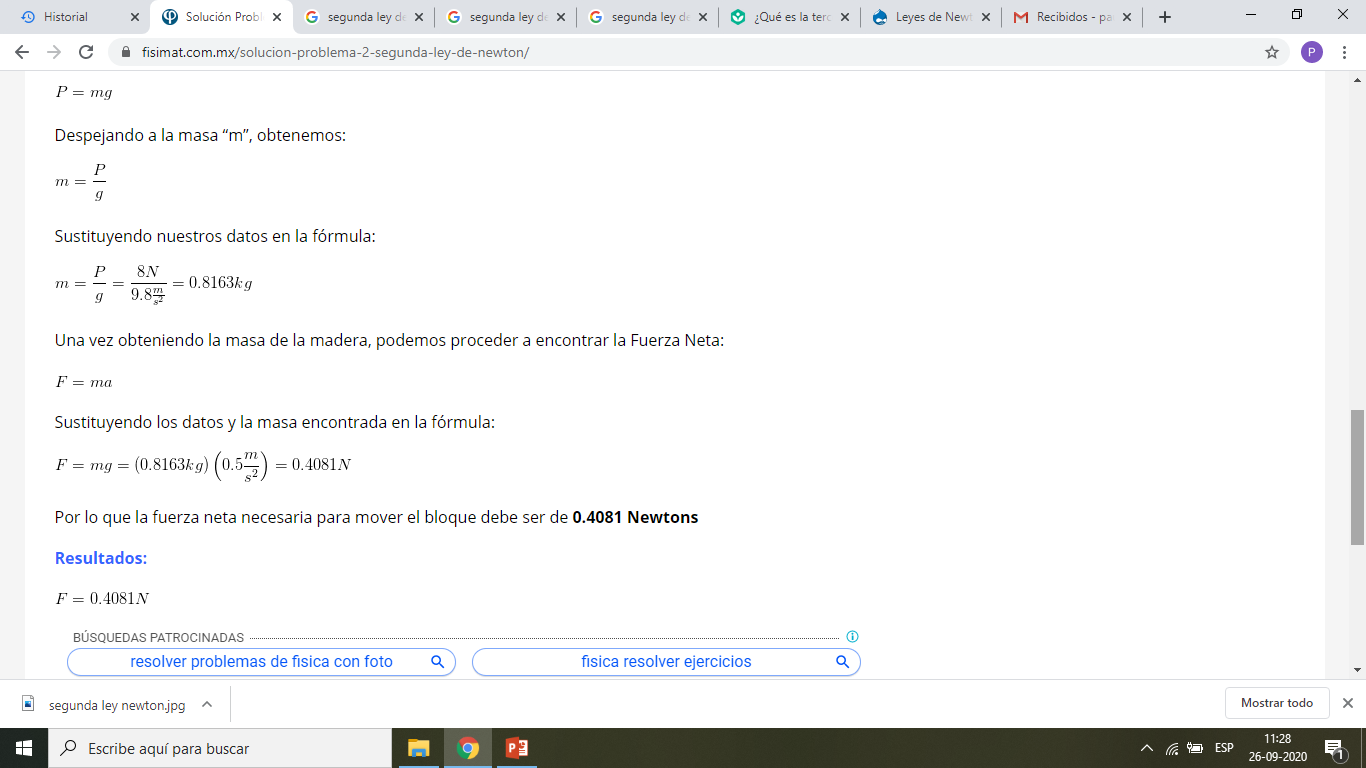 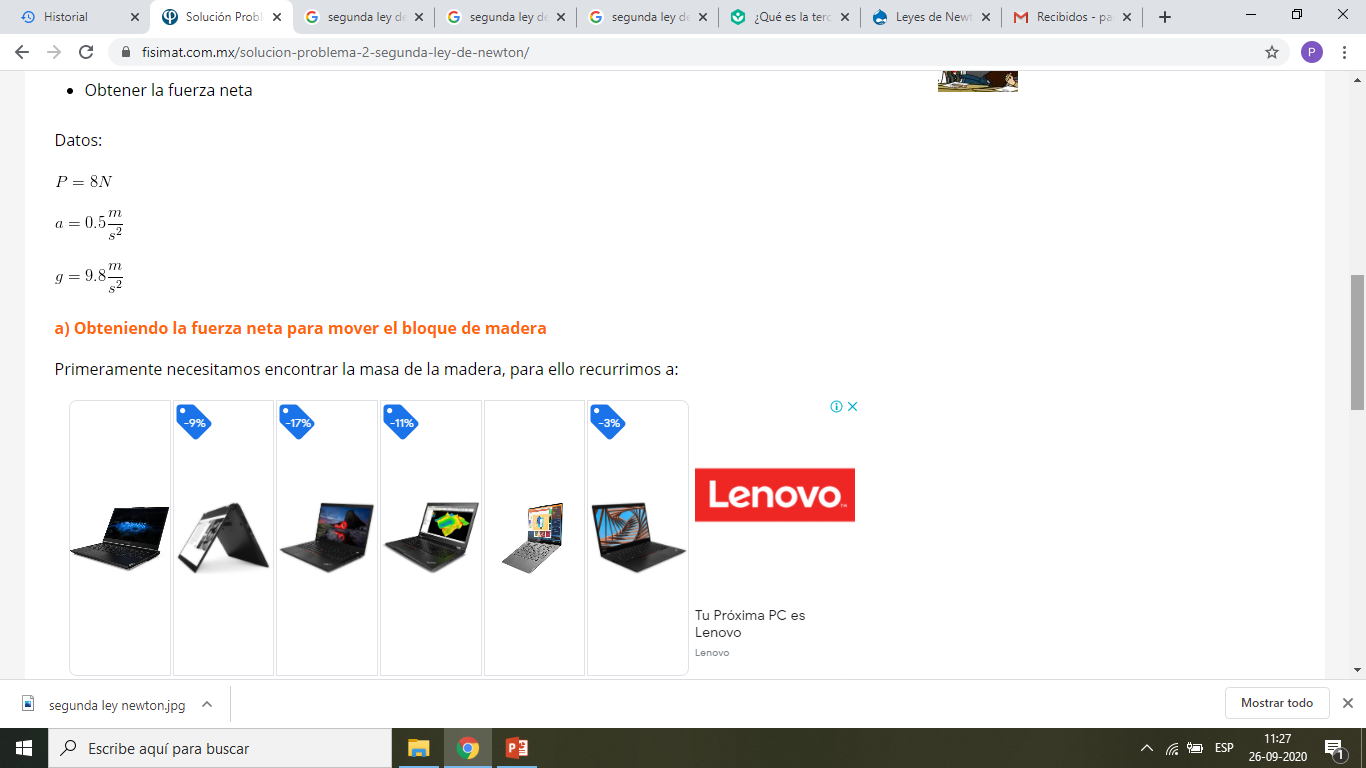 3ra Ley: Principio de acción y reacción
Si un cuerpo A ejerce una acción sobre otro cuerpo B, éste realiza sobre A otra acción igual y de sentido contrario.








Hay que destacar que, aunque los pares de acción y reacción tenga el mismo valor y sentidos contrarios, no se anulan entre si, puesto que actúan sobre cuerpos distintos
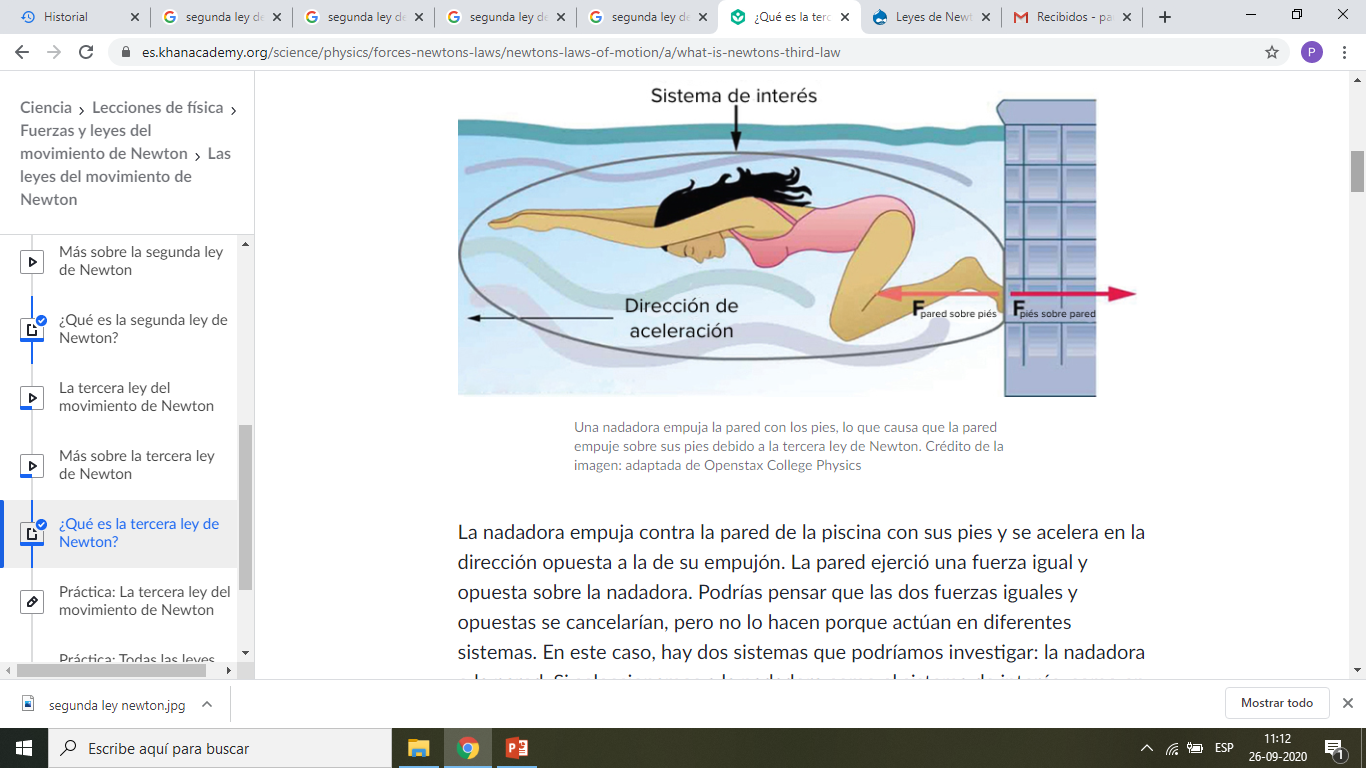 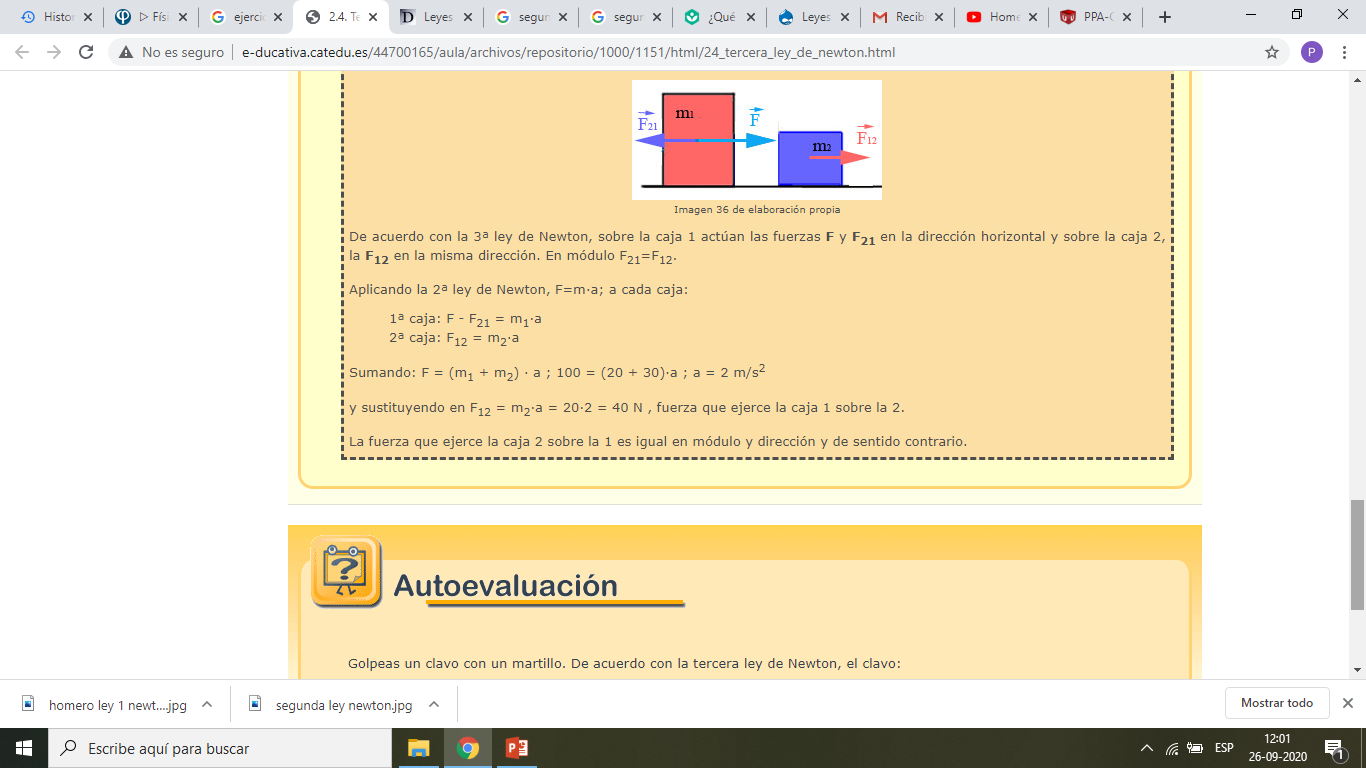 Espero les haya gustado la clase :D
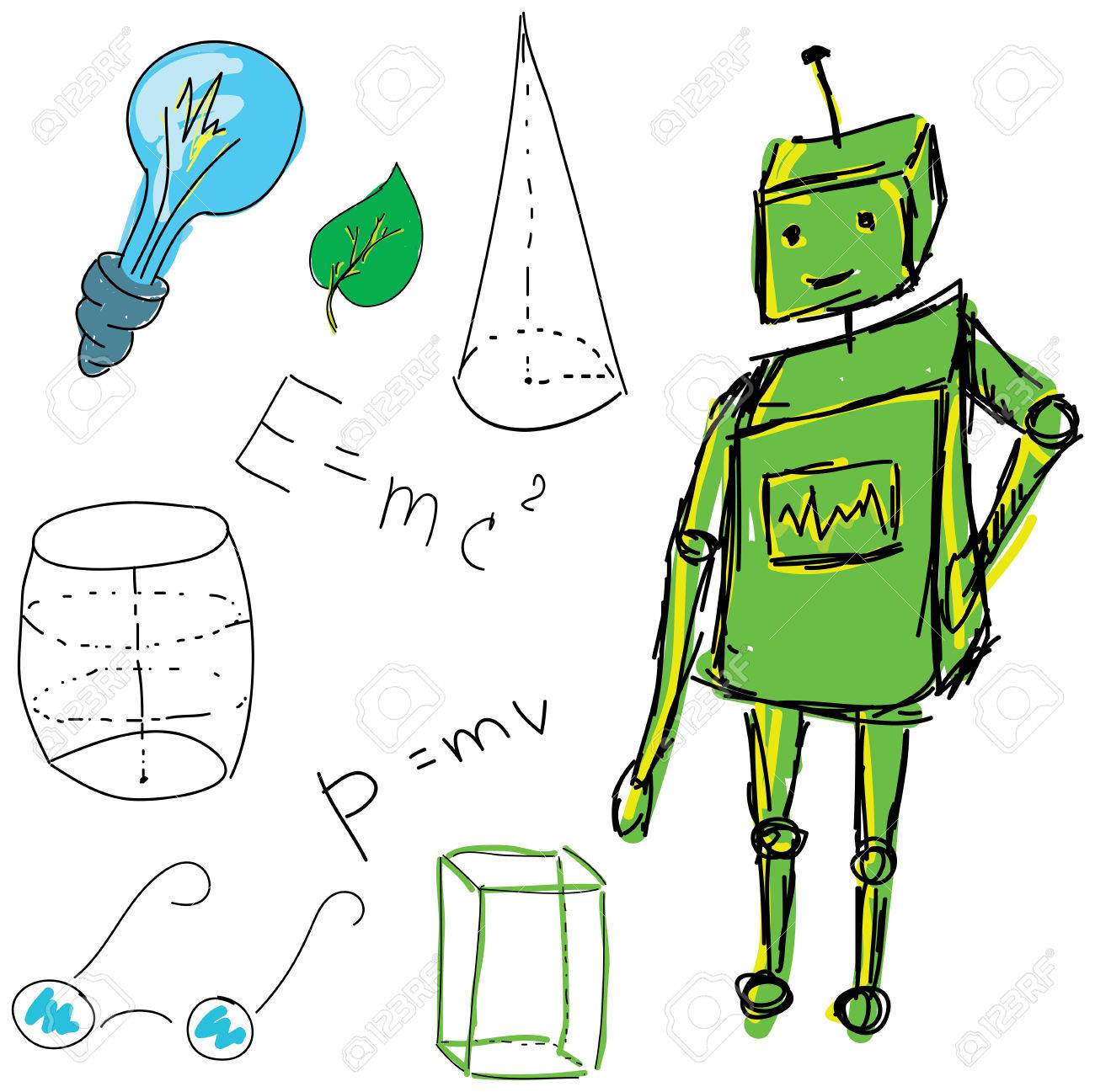 Gracias !
Paginas de interés
https://www.dspace.espol.edu.ec/bitstream/123456789/5581/3/Leyes%20de%20Newton.pdf
https://www.ing.uc.cl/wp-content/uploads/2017/07/M%C3%B3dulo-4-Leyes-de-Newton.pdf
https://www.fisicalab.com/apartado/las-fuerzas